Building a systems map of childhood food security in the US: A qualitative map to inform quantitative modeling
Nancy L. Fleischer1,2, Ross Hammond3, Xiaoguang Ma2, Sonya Jones2,4, Edward A. Frongillo4, Craig Gundersen5, Jay Hirschman6, Alisha Coleman-Jensen7, Neil Mehta8, Angela D. Liese1,2
1Department of Epidemiology and Biostatistics, Arnold School of Public Health, University of South Carolina. 2Center for Research in Nutrition and Health Disparities, ASPH, USC. 3Center on Social Dynamics and Policy, the Brookings Institute. 4Department of Health Promotion, Education, and Behavior, ASPH, USC. 5Department of Agricultural and Consumer Economics, University of Illinois. 6Special Nutrition Research and Analysis Division, Food and Nutrition Service, 7Food Assistance Branch, Economic Research Service, U.S. Department of Agriculture. 8Hubert Department of Global Health, Rollins School of Public Health, Emory University.
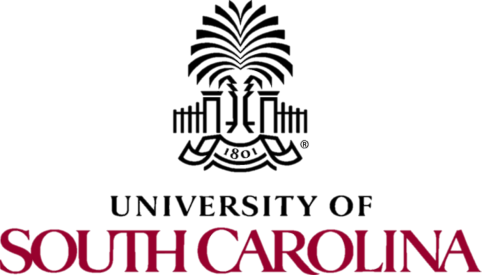 Acknowledgements
This study was funded by Advanced Support Program for Integration of Research Excellence-II (ASPIRE-II) from the Office of the Vice President for Research at University of South Carolina. 

The views expressed are those of the authors and should not be attributed to the Food and Nutrition Service, the Economic Research Service or USDA.
What do we know about childhood food security in the US?
In 2012, one in every five American households with children lacked food security at some time during the year
Despite considerable increases in federal food assistance spending over the past decade, the lack of food security is at its highest since measurement began in the mid-1990s

Project goal: develop a systems map to improve our understanding of childhood food security in US
What is a systems map?
Visual model of important elements that impact childhood food security
Qualitative method used in systems science to inform what parts of a system are important to consider in quantitative modeling
How did we create a systems map?
Two-day workshop in December 2013 of experts with backgrounds in demography, economics, epidemiology, health behavior, nutrition, sociology, and systems science
Discussion of key actors, pathways and processes that impact the childhood food security system
Identified several key elements for the map
How did we create a systems map?
A draft map was generated by end of second day
Following workshop, we created a digitized version of the map for panel to consider and provide comments
Map refined following series of conference calls in February 2014
Map elements
Sectors
Actors
Program/policy levers
Flows
Systems map for child food security in US
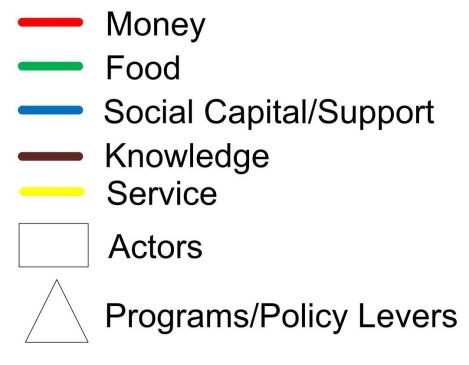 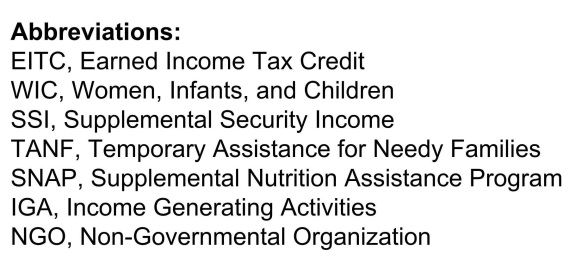 Next steps for systems map project
Refinement of map is ongoing
Map will be used as the basis for a subsequent system dynamics model 
Goal is to identify key intervention points to improve childhood food security
Thank you! Questions?